Ритмические примеры
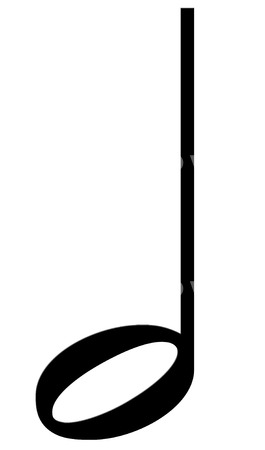 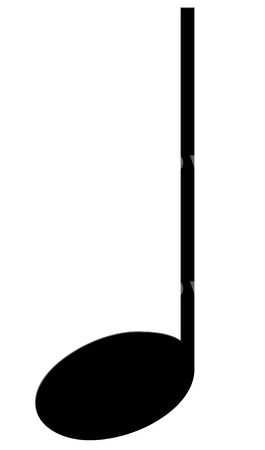 +
=
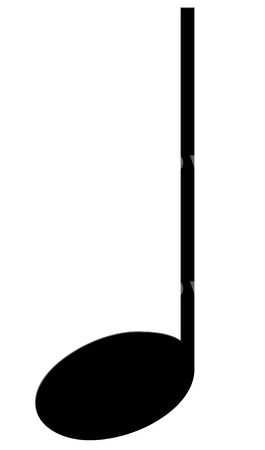 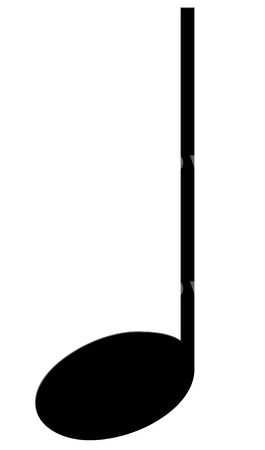 -
=
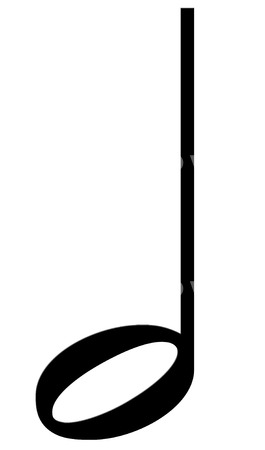 +
=
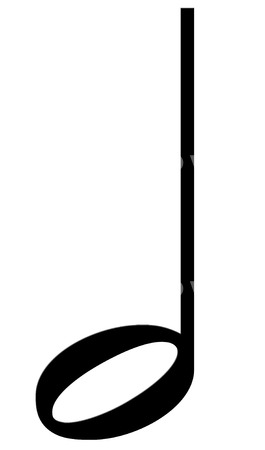 -
=
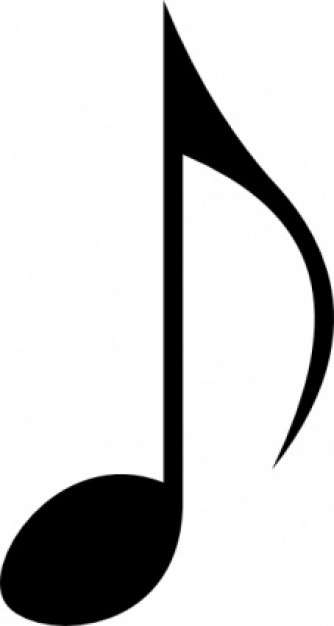 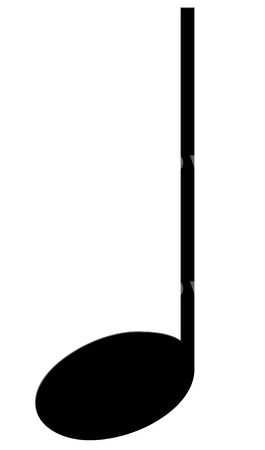 +
=
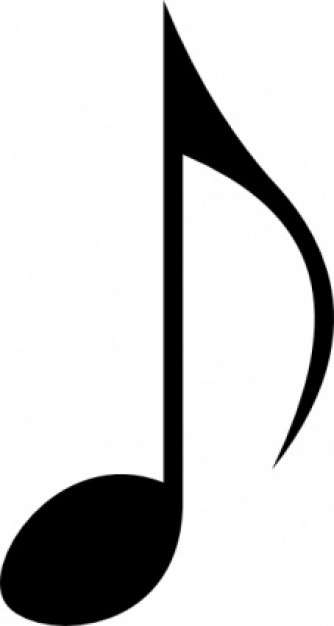 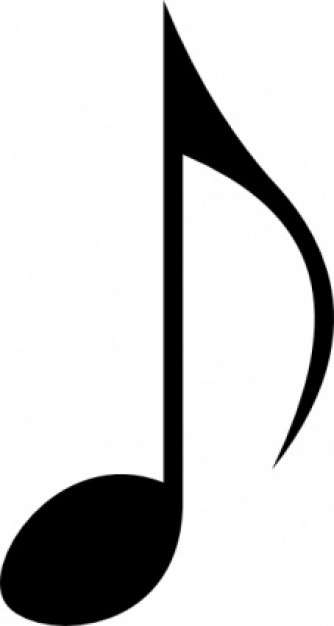 -
=